Mobilita Erasmus:malí programátori
Noemi daŇovÁ
Sněžka a Adršpašské skaly- 4. deŇ
Noemi
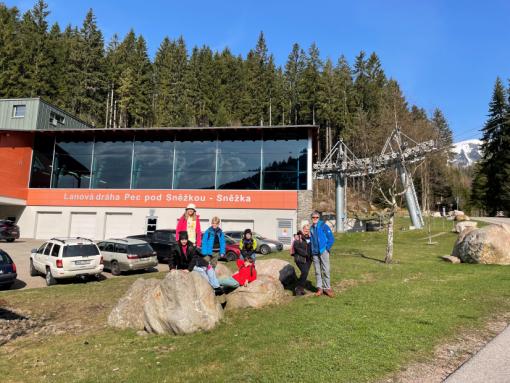 SNĚŽKA
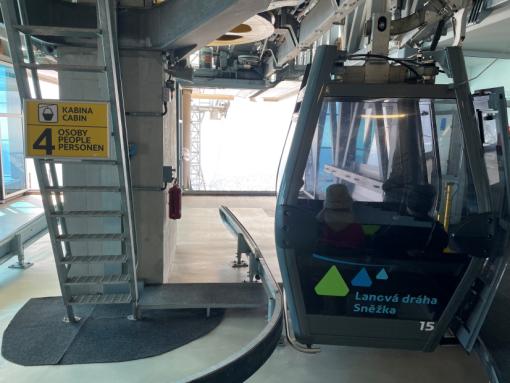 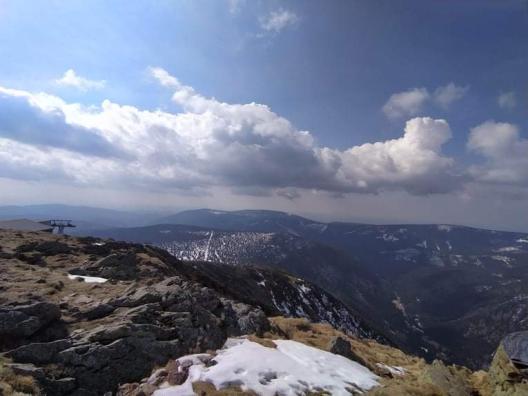 Sněžka
Hora SNĚŽKA je vysoká 1603 m. n. m.
Najstaršia stavba je na poľskej strane
     vrcholu.
Lanová dráha na vrchol Sněžky 
     funguje už od roku 1949.
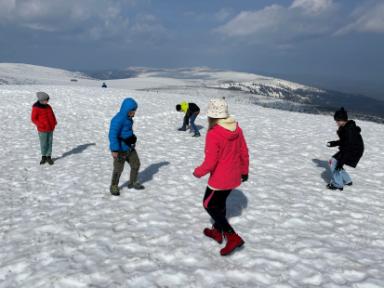 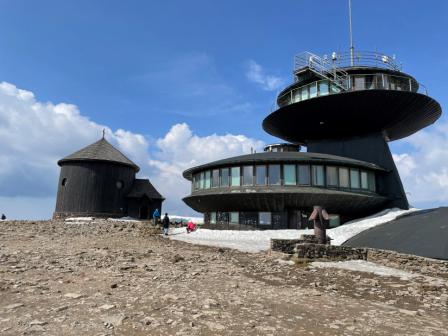 SNĚŽKA
Vyšlo nám nádherné počasie. Veľmi sme sa tešili.
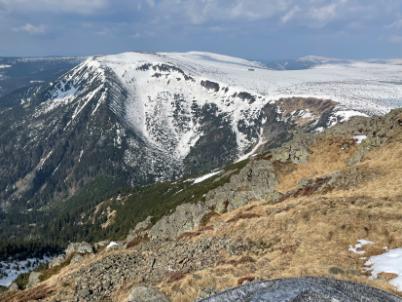 ADRŠPAŠSKÉSKALY
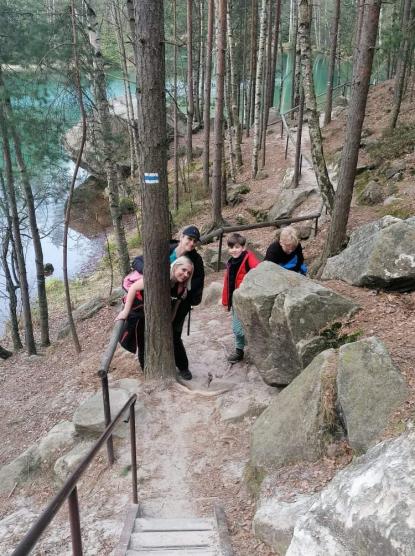 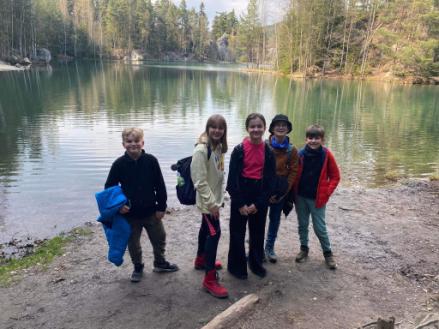 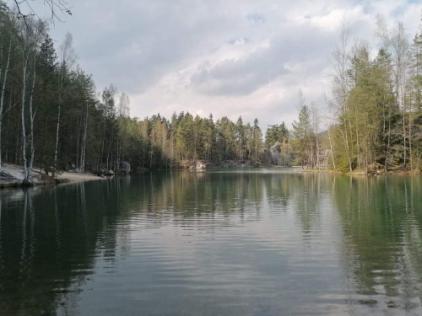 Potom sme prišli na ADRŠPAŠSKÉ  VRCHY. 
Bolo tam nádherne.
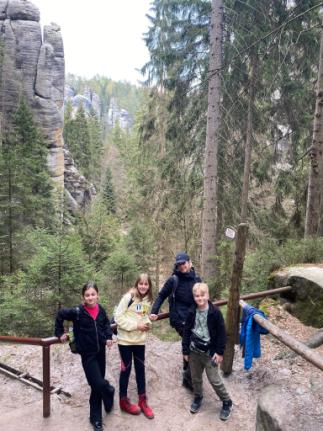 ADRŠPAŠSKÉ SKALY
Nájdete tu až 90 metrov vysoké skalné veže, vodopád a
     taktiež 2 jazierka. 
Chránené územie je od 1. 6. 2015
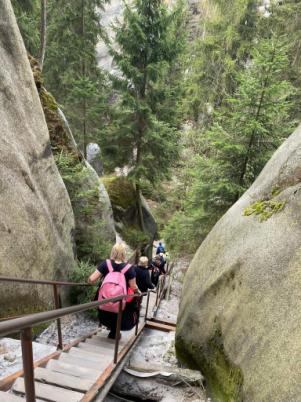 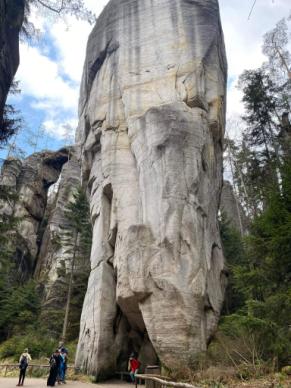 ADRŠPAŠSKÉ SKALY
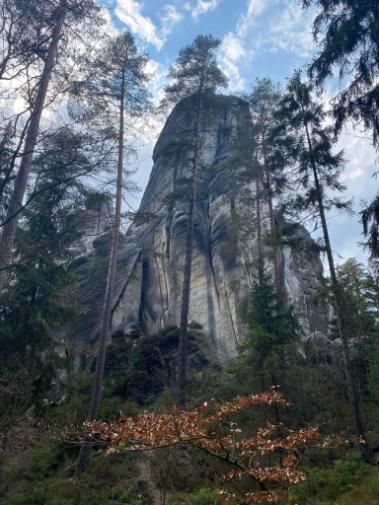 
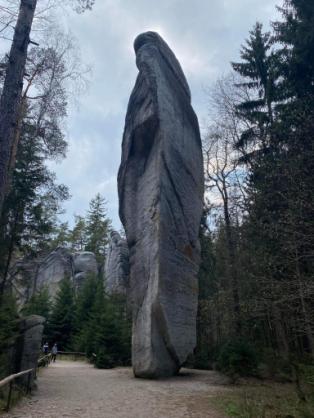 Koniec
